Figure 1. Spontaneous action potentials were dependent on AMPAR-mediated synaptic transmission. (A,C) The plot of ...
Cereb Cortex, Volume 26, Issue 1, January 2016, Pages 180–191, https://doi.org/10.1093/cercor/bhu190
The content of this slide may be subject to copyright: please see the slide notes for details.
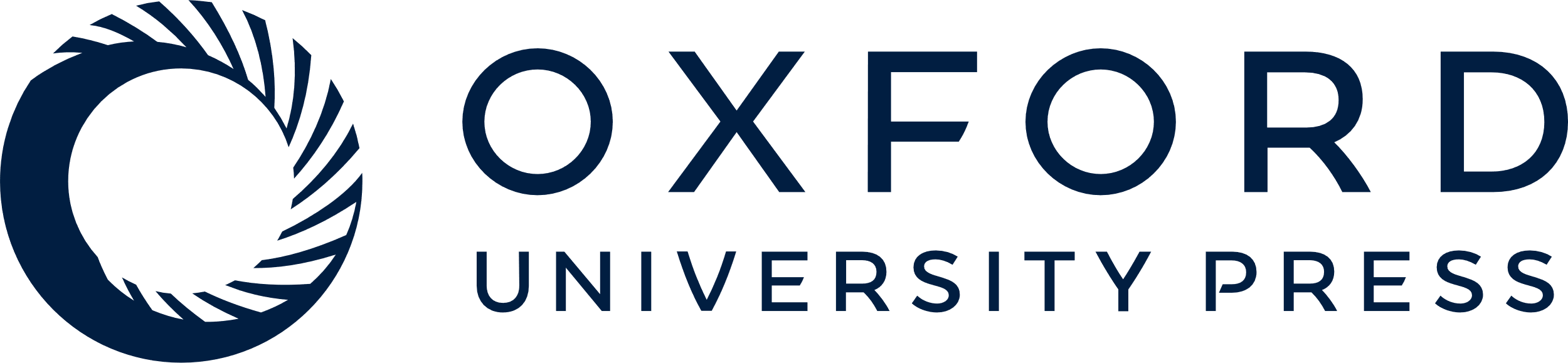 [Speaker Notes: Figure 1. Spontaneous action potentials were dependent on AMPAR-mediated synaptic transmission. (A,C) The plot of normalized frequency of sAPs before and after the application of AMPAR antagonist DNQX (50 μm) in PFC pyramidal neurons (A) and PV+ interneurons (C). (B,D) Representative traces of sAPs at time points (denoted by a–c) in plots A and C. Scale bars: 20 mV, 1 s.


Unless provided in the caption above, the following copyright applies to the content of this slide: © The Author 2014. Published by Oxford University Press. All rights reserved. For Permissions, please e-mail: journals.permissions@oup.com]